Sistema de bitcoin
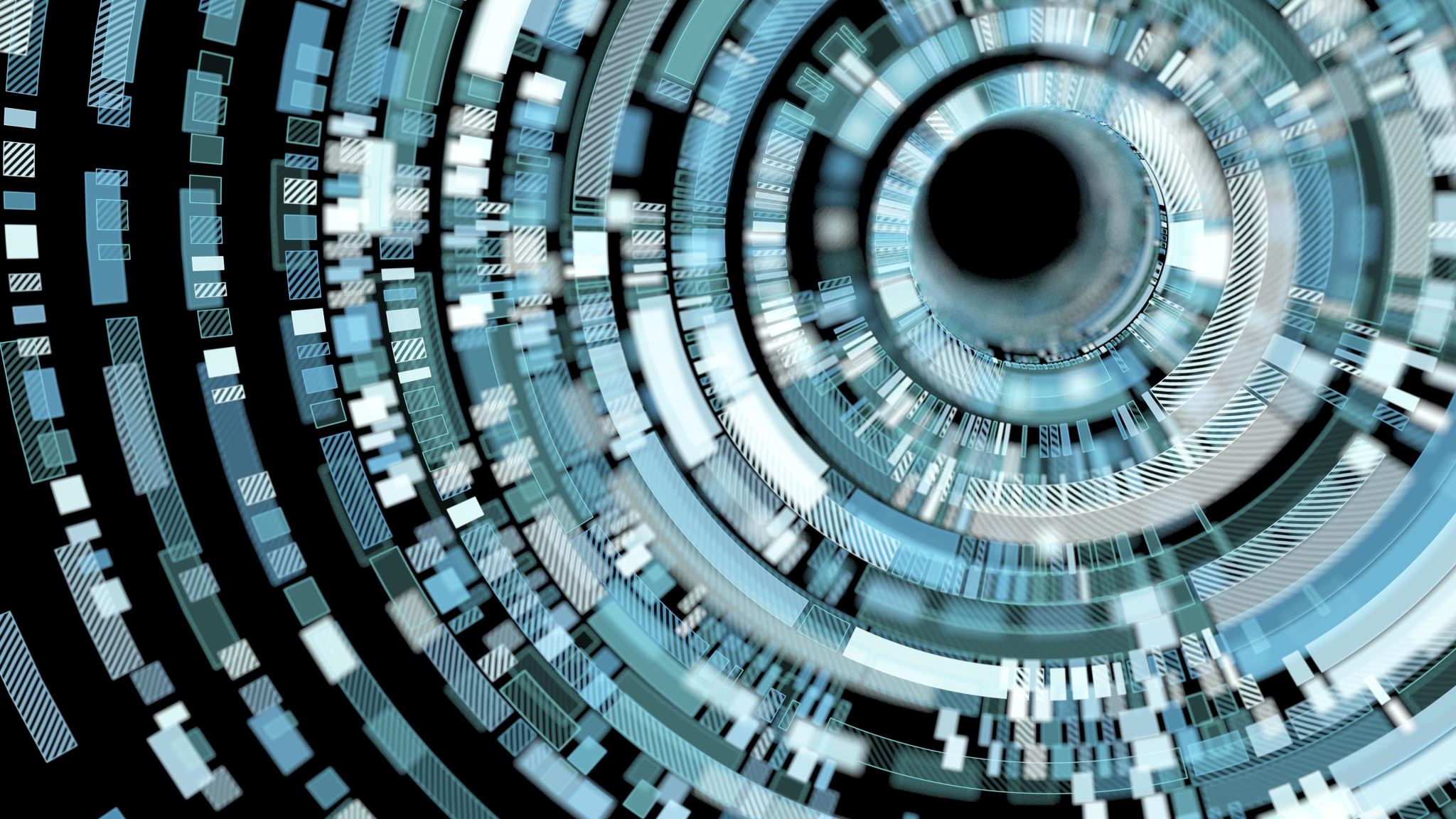 Presentado por: 
*Víctor Daniel Arango
*Carlos Gaviria
*Evelyn
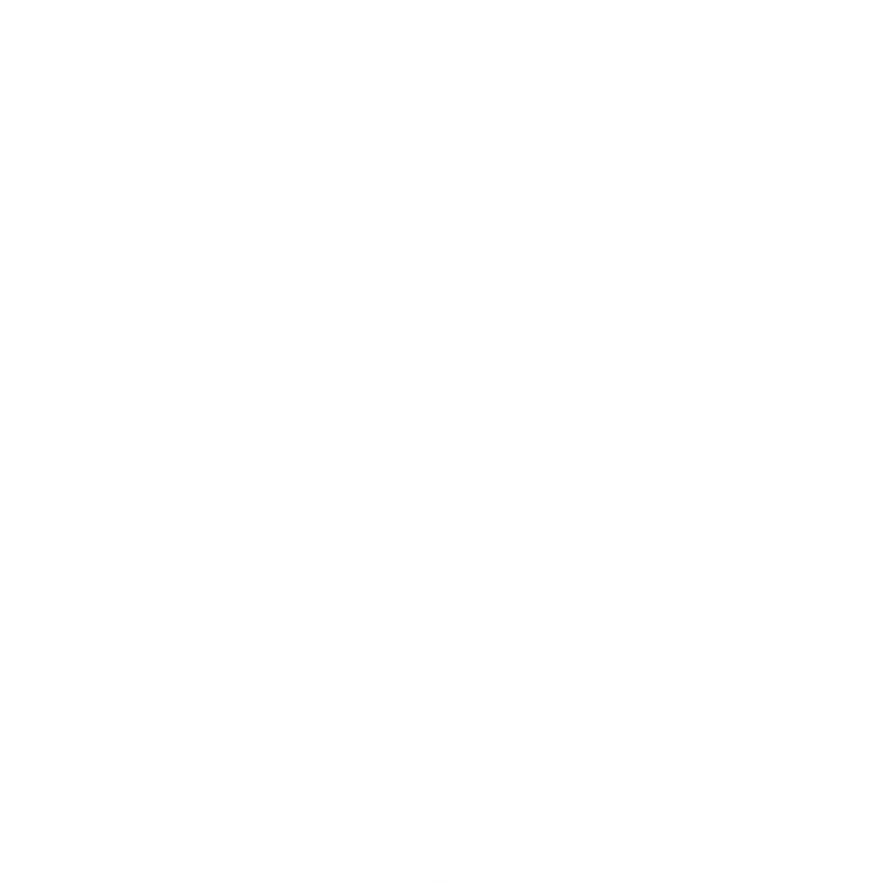 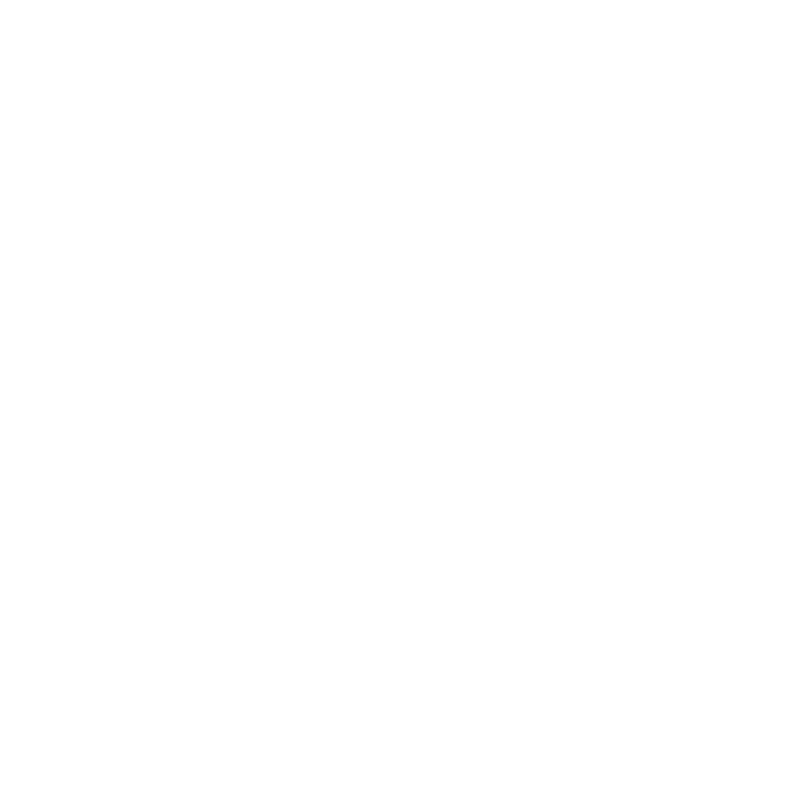 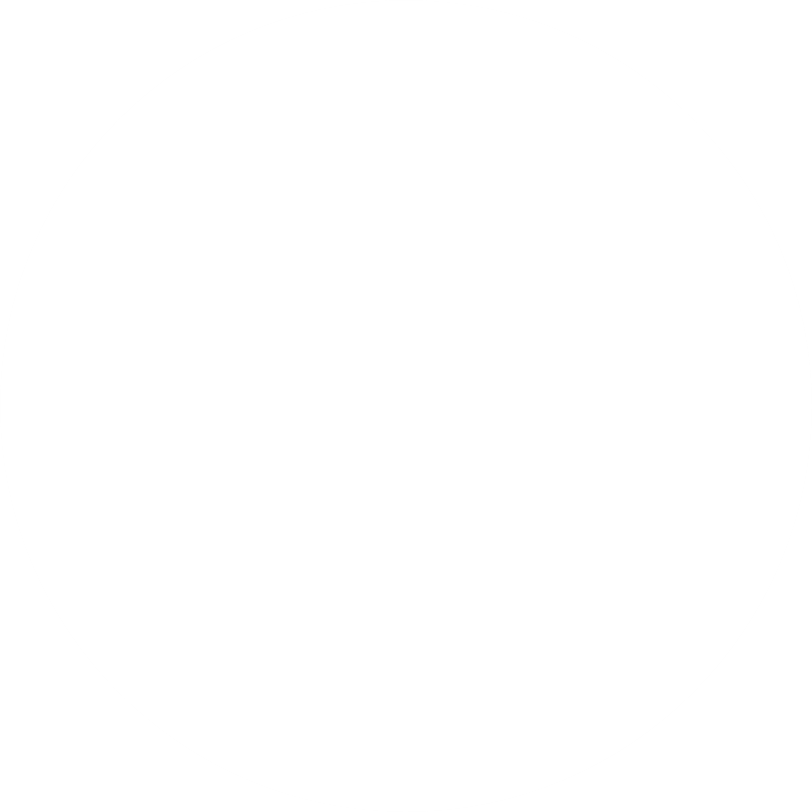 Principios de los Sistemas enbitcoin
1.EL todo es mas que las sumas de las      partes
4.las partes estan dinamicamentes interralacionadas o son interdependientes










(estos son algunos de los principios de la teoria general de los sistemas)
Se llama bitcoin a una criptomoneda que fue creada en 2009. Se trata de dinero electrónico (virtual) y no oficial que puede utilizarse como medio de intercambio en operaciones comerciales. La creación de bitcoin está atribuida a Satoshi Nakamoto, quien sería un hombre japonés
Bitcoin
*Es una aplicación distribuida                     (ósea que es una aplicación que esta en varios servidores (como puede ser internet))
*Es un sistema descentralisado
*Es un sistema que esta basado en el valor del oro 
*Es una aplicación que tiene múltiples usos
*Es una protocolo por el que se trasmite el valor de la cryptomoneda
*Hace uso de una tecnología llamada blocking






http://wiki.unloquer.org/personas/jero98772/bitcoin
https://bitcoin.org/en/full-node#what-is-a-full-node
Características a partir de la TGSen bitcoin ₿
una pregunta
¿es la construccion social una concecuencia de los sietmas tecnologicos ? ¿o son los sistemas tecnologicos una construccion social?
labsurlab
http://intermundos.org/es/assets/LabsurlabCoOperaciones.pdf